Kwaliteitszorg 2
Les 5
Vorige les
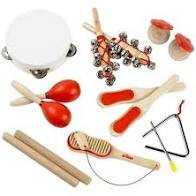 Kwaliteitsinstrumenten
Deze les
Beroepsethiek

Doel: Kennis hebben van beroepsethiek en ethische dilemma’s
Wat vinden we hiervan?
https://www.youtube.com/watch?v=nq1R861G1HQ
Ethiek
Ethiek is een filosofische wetenschap die zich bezighoudt met Moraal.

Gedrag en handelen
Goed of fout/ gewenst of ongewenst

Eigen referentiekader speelt belangrijke rol
Kaders
Wetgeving
Protocollen en richtlijnen
Overeenkomsten
Beroepsethiek
Beroepsethiek
Geschreven en ongeschreven normen en waarden voor professioneel handelen
Formele waarden -> protocollen en regelingen
Informele waarden-> niet beschreven, wel algemeen aanvaard

Kunnen jullie voorbeeld noemen voor een formele en informele waarde?
Ethische Dilemma’s
Een vraagstuk waarbij je een keuze moet maken en het niet duidelijk is wat de gewenste of ongewenste keuze is. 

Kenmerken:
- Betrekking op moraal
- Twee of meer keuzes
- Niet 1 oplossing is ideaal
- Geen standaard oplossing
- Verschillende argumenten en oplossingen
- Dwingend karakter, niets doen is ook een keuze

Iemand ervaring met een dilemma op stage?
Opdracht Casus in wiki
Ga de opdracht in de wiki maken.
Maak gebruik van thema 10 uit MZ 2
afsluiting
Verder met je oefenopdracht
Volgende week:
Gastles Amnesty